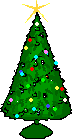 Christmas in England
By: Matthew Hicks
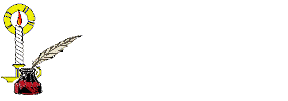 http://tcdsbstaff.ednet.ns.ca/scroache/homework_for_mr.htm
Population, flag and map.
The population of England is 53 013 000 (as of 2011).
 The flag of England. 


This is a map of England.
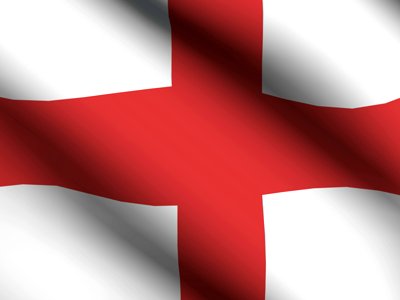 http:/www.google.ca/imgres?q=flag+of+England&num=10&hl=en&tbo=d&biw=1024&bih=571&tbm=isch&tbnid=DF_OnGCuhyYkSM:&imgrefurl=http://footage.shutterstock.com/clip-1090876-stock-footage-national-flags-england.html&docid=LeQpYN-V2YMDkM&imgurl=http://ak6.picdn.net/shutterstock/videos/775492/preview/stock-footage-flag-of-england-in-the-wind.jpg&w=400&h=300&ei=zcHIULWyEu-n0AGglYCQBw&zoom=1&iact=hc&vpx=718&vpy=242&dur=219&hovh=194&hovw=259&tx=142&ty=149&sig=104564242458030780668&page=2&tbnh=146&tbnw=195&start=15&ndsp=20&ved=1t:429,r:24,s:0,i:227 
/
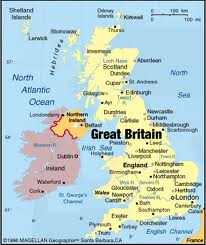 http://www.google.ca/imgres?q=map+of+England&num=10&hl=en&safe=active&biw=1024&bih=571&tbm=isch&tbnid=Wn9dmm3D6YaCoM:&imgrefurl=http://powayusd.sdcoe.k12.ca.us/online/Britlit/pages/march_31.htm&docid=IIjZ6WlsJCy1IM&imgurl=http://powayusd.sdcoe.k12.ca.us/online/Britlit/images/map_england.jpg&w=364&h=432&ei=8C2lUNuHComy0QGNhIHYAQ&zoom=1&iact=hc&vpx=88&vpy=191&dur=1766&hovh=245&hovw=206&tx=79&ty=273&sig=103013752813533206908&page=1&tbnh=125&tbnw=106&start=0&ndsp=22&ved=1t:429,r:14,s:0,i:114
 Map
Day that the is celebrate Christmas.
The day that people celebrate Christmas in England is December 25.
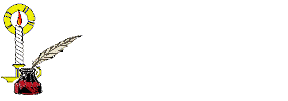 http://tcdsbstaff.ednet.ns.ca/scroache/homework_for_mr.htm
Christmas trees.
In England most families put up a Christmas tree (or two!)They enjoy decorating  there Christmas trees and trimming the tree.
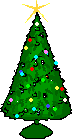 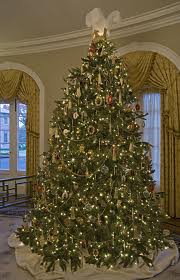 hl=en&sa=N&tbo=d&biw=1024&bih=571&tbm=isch&tbnid=fWJ00WK_YJwKkM:&imgrefurl=http://www.happywink.org/christmas-day/christmas-tree-decorations.html&docid=VX6O3unOPqYNyM&imgurl=http://www.happywink.org/christmas-day/gifs/christmas-tree-decor.jpg&w=175&h=243&ei=Noe_UOmKK5GH0QGT64DQAQ&zoom=1&iact=rc&dur=94&sig=104564242458030780668&page=1&tbnh=
Food.
In England   most family’s have a Christmas dinner around midday on Christmas day. For the dinner  they have Bacon, Pigs in a blanket(sausages rapped in bacon) Chestnut stuffing, Turkey, Roast Potatoes , Bread sauce, gravy, Roasted chestnuts, Cranberry sauce, Brussel Sprouts, Parsnips.
http://resources.woodlands-junior.kent.sch.uk/customs/xmas/dinner.html
Santa Claus.
In England they call Santa  Santa Claus or St Nick. He wears a red suit and has a big red bag full of toys for the good kids.
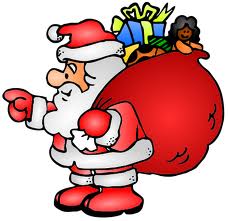 http://www.webweaver.nu/clipart/christmas-santa2.shtml
Christmas characters  in England
The main Christmas character in England is Santa Claus.
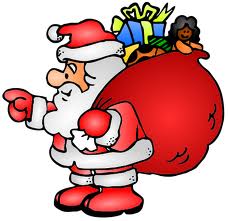 http://www.webweaver.nu/clipart/christmas-santa2.shtml
What dokids get for Christmas in England?
In England  Bad kids get a lump of coal.


In England the good kids get 			presents.


 http://henrythefrog.blogspot.ca/2008/12/to-pile-on-or-not-to-pile-on.html
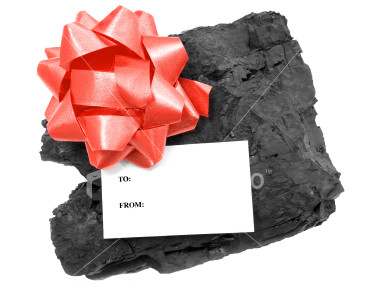 Unique things about Christmas in England
Did you know that most family’s put one or two Christmas trees.

Did you know that the kids in England don’t just call Santa Claus they call him St.Nick also.
bibliography
http://www.google.ca/imgres?q=England+flag&um=1&hl=en&safe=active&rls=com.microsoft:en-us&biw=1024&bih=571&tbm=isch&tbnid=2xjkQPZtdHe8QM:&imgrefurl=http://addickschampionshipdiary.blogspot.com/2010_06_01_archive.html&docid=-NmAinGA79TnBM&imgurl=http://2.bp.blogspot.com/_VCV8ElAP6xE/TCbzOAG9AuI/AAAAAAAAAag/oTP8CGk-RUA/s1600/england-flag-wallpaper.jpg&w=800&h=600&ei=EhSlULzqK8ur0AHI8YCwBw&zoom=1&iact=rc&dur=250&sig=105690093393943070599&page=1&tbnh=113&tbnw=157&start=0&ndsp=15&ved=1t:429,r:10,s:0,i:99&tx=86&ty=45




docid=9XEUhPMf9jHl2M&imgurl=http://epltalk.com/wp-content/uploads/2010/04/england-flag2.jpg&w=401&h=400&ei=qTOlUImKMeWC0QGZxoDgBA&zoom=1&iact=hc&vpx=499&vpy=199&dur=1438&hovh=224&hovw=225&tx=100&ty=251&sig=113956455064653782226&page=1&tbnh=115&tbnw=115&start=0&ndsp=16&ved=1t:429,r:13,s:0,i:108
http://www.whychristmas.com/cultures/uk.shtml
http://tcdsbstaff.ednet.ns.ca/scroache/homework_for_mr.htm
http:/www.google.ca/imgres?q=flag+of+England&num=10&hl=en&tbo=d&biw=1024&bih=571&tbm=isch&tbnid=DF_OnGCuhyYkSM:&imgrefurl=http://footage.shutterstock.com/clip-1090876-stock-footage-national-flags-england.html&docid=LeQpYN-V2YMDkM&imgurl=http://ak6.picdn.net/shutterstock/videos/775492/preview/stock-footage-flag-of-england-in-the-wind.jpg&w=400&h=300&ei=zcHIULWyEu-n0AGglYCQBw&zoom=1&iact=hc&vpx=718&vpy=242&dur=219&hovh=194&hovw=259&tx=142&ty=149&sig=104564242458030780668&page=2&tbnh=146&tbnw=195&start=15&ndsp=20&ved=1t:429,r:24,s:0,i:227
http://henrythefrog.blogspot.ca/2008/12/to-pile-on-or-not-to-pile-on.html